TRANSFORMASI
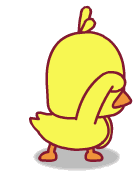 TRANSFORMASI
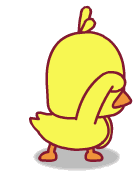 TRANSFORMASI
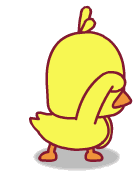 TRANSFORMASI
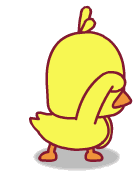 PERUBAHAN
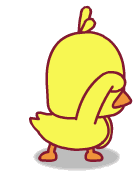 TRANSFORMASI
GEOMETRI
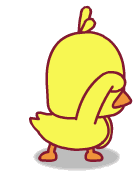 y
x
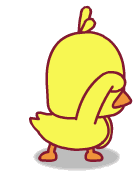 y
x
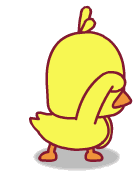 y
x
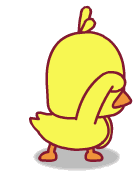 y
x
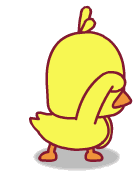 Transformasi geometri merupakan perubahan posisi (perpindahan) dari suatu posisi awal     (x , y) ke posisi lain (x’ , y’)
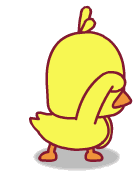 Jenis – jenis transformasi
Translasi (pergeseran)
Refleksi (pencerminan)
Rotasi (perputaran)
Dilatasi (perkalian)
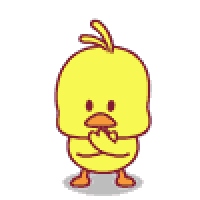 Translasi (pergeseran)
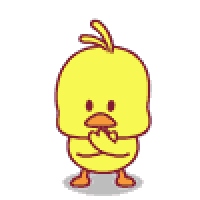 Translasi (pergeseran)
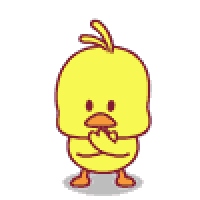 Translasi (pergeseran)
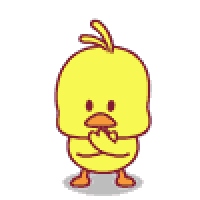 Translasi (pergeseran)
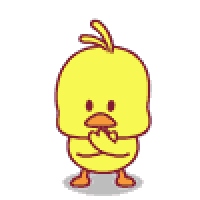 Translasi (pergeseran)
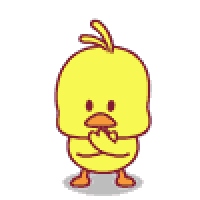 Translasi (pergeseran)
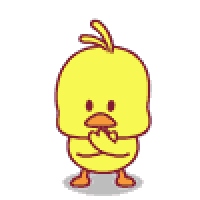 Translasi (pergeseran)
Translasi merupakan jenis transformasi yang memindahkan suatu titik sepanjang garis lurus dengan arah dan jarak.
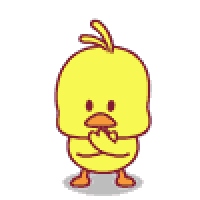 Translasi (pergeseran)
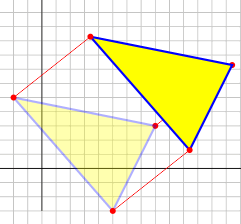 Translasi itu hanya berubah posisinya saja. Ukurannya tetap sama
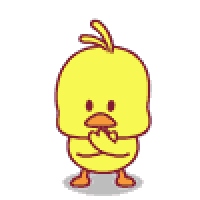 Translasi (pergeseran)
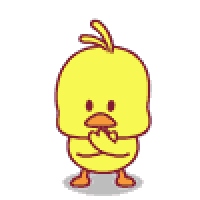